NSI Board Report
CWE NSI Board Meeting 
September 2024

Prepared By: Sarah Wickenhauser
Agenda
Call to order
Meeting Minutes approval – vote
Financial Report – vote
2025 Budget
NSI Staff Reports
Meeting Minutes – August 2024
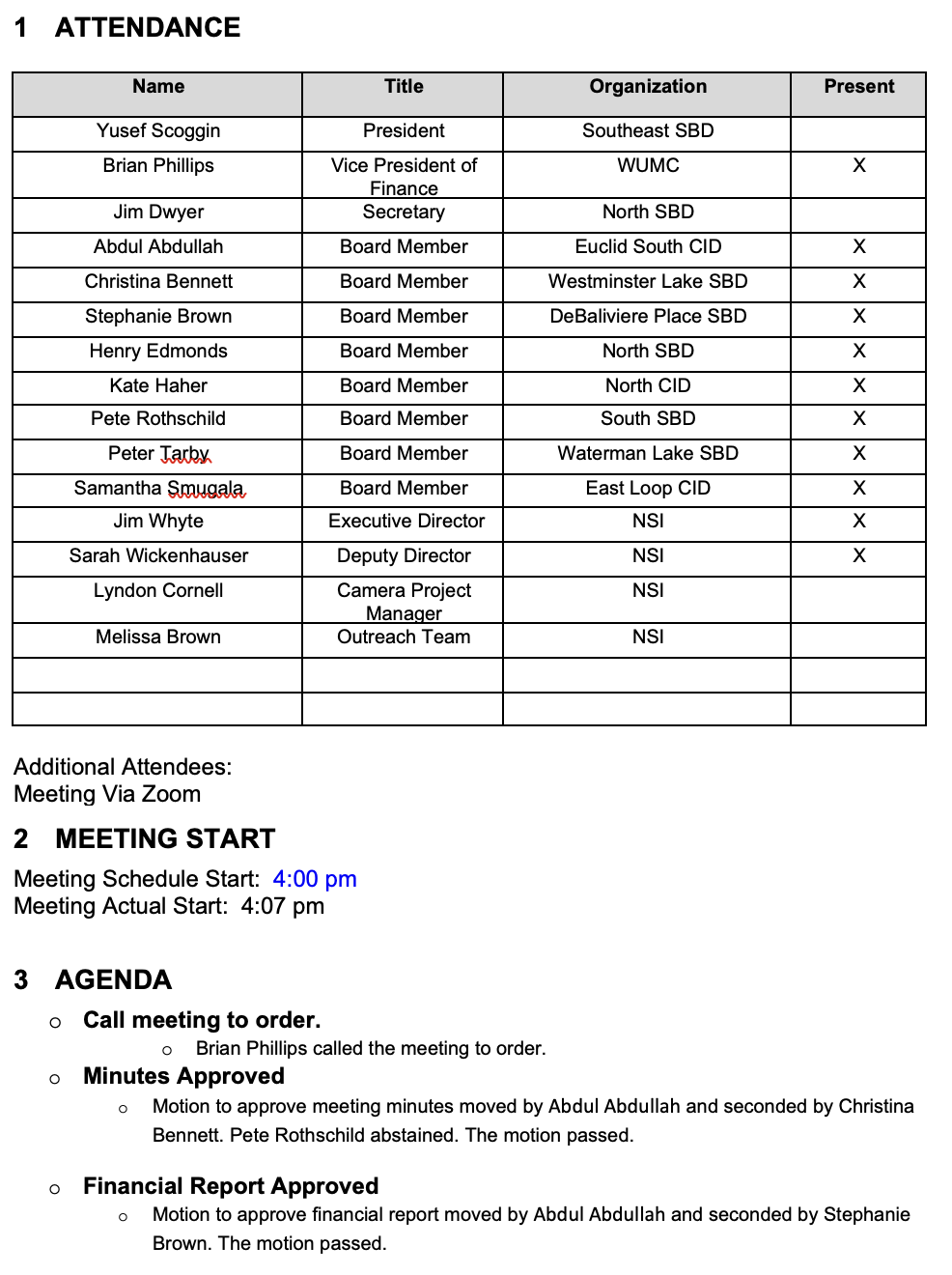 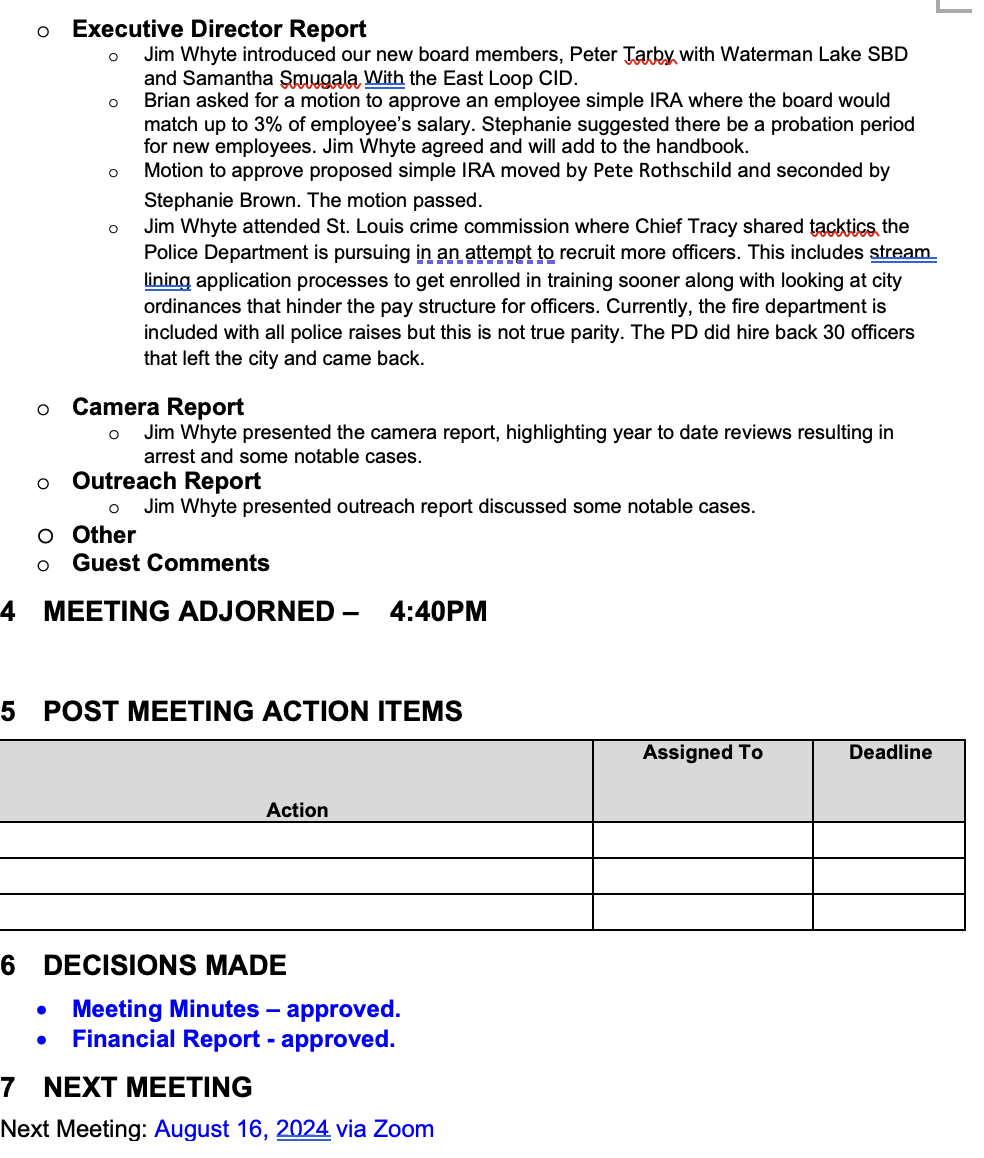 Financial Report – August 2024
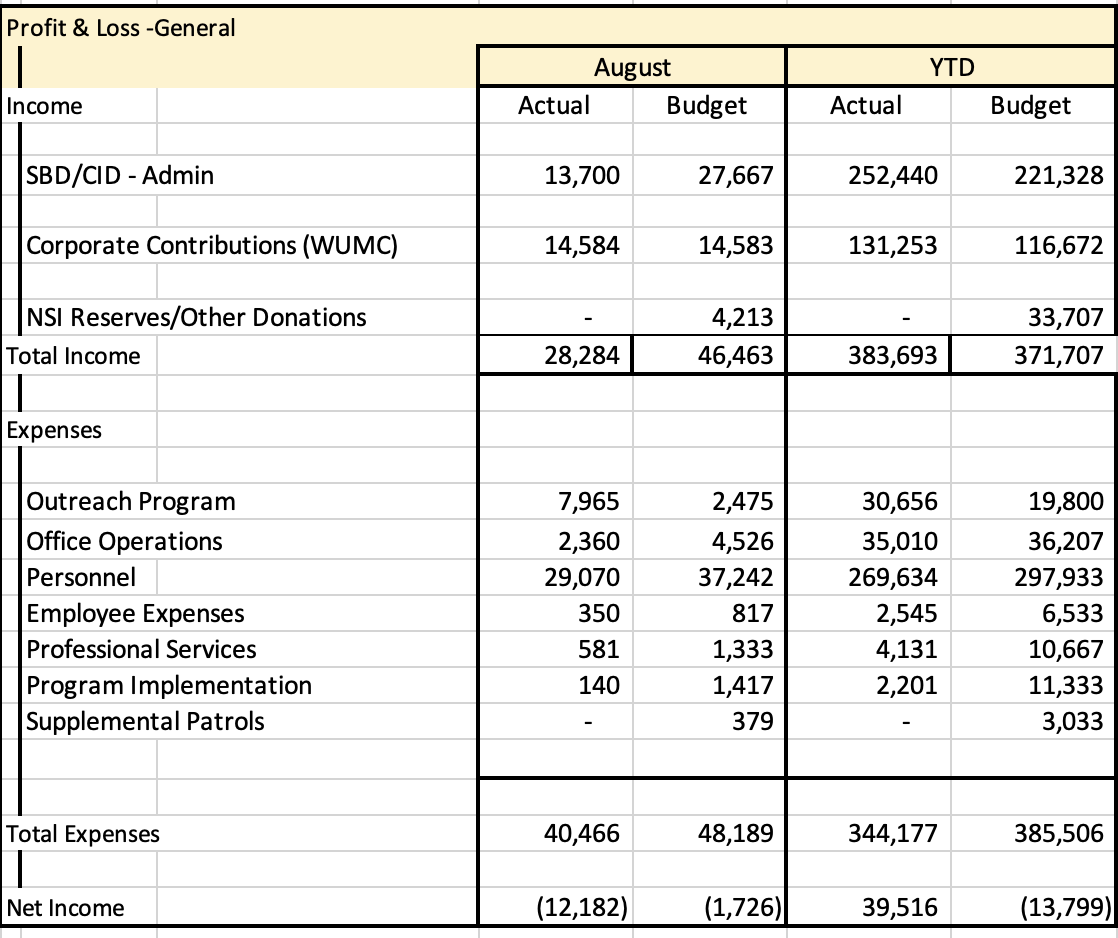 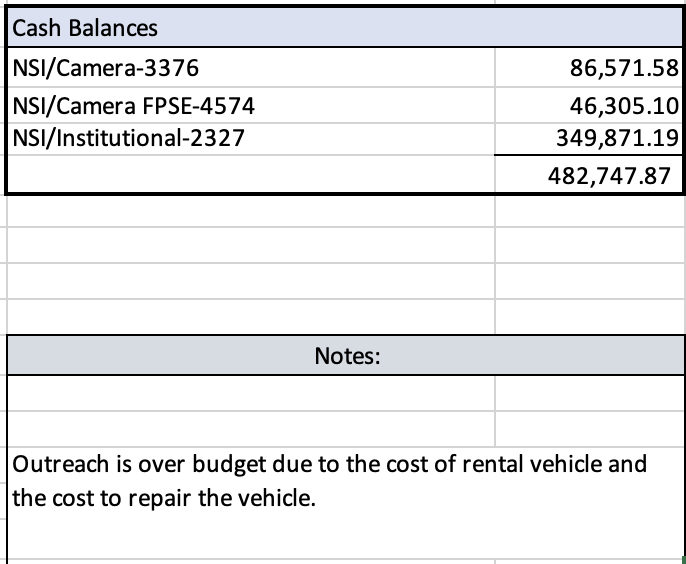 Fourth quarter invoice will be sent this week.
2025 Budget
Reports
Executive Director Report 
Camera Report
Outreach Report
CWE NSI Executive Director Report August 2024
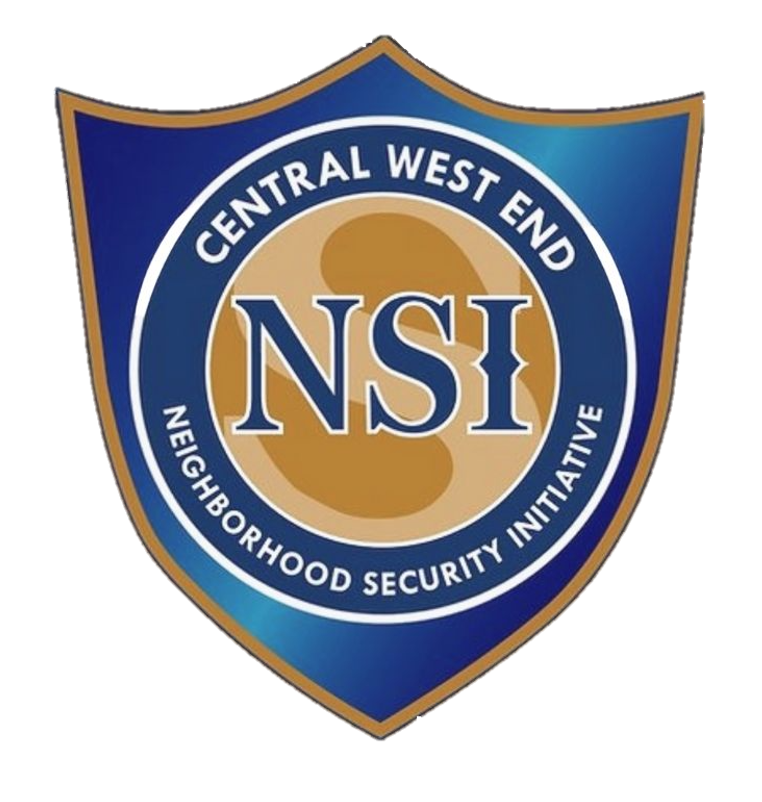 Jim Whyte
The Central West End Neighborhood Security Initiative 
447 N. Euclid Ave, St. Louis, MO 63108
jwhyte@cwensi.com
314.454.5808
Updates
The NSI staff were the invited guests of Captain Christi Marks, Commander, District 5, to the annual Police Foundation luncheon.
I met with the new management team of the Salvation Army facility at Forest Park and Vandeventer.  Jesse Links is the new Administrator for Business and has previous success in Indiana.  
An introduction was made between the NSI and Peacemakers Security Group.  They are a local security service provider.
I attended the annual homeowners meeting at the Residences at the Chase Park Plaza.
Social Media Analytics
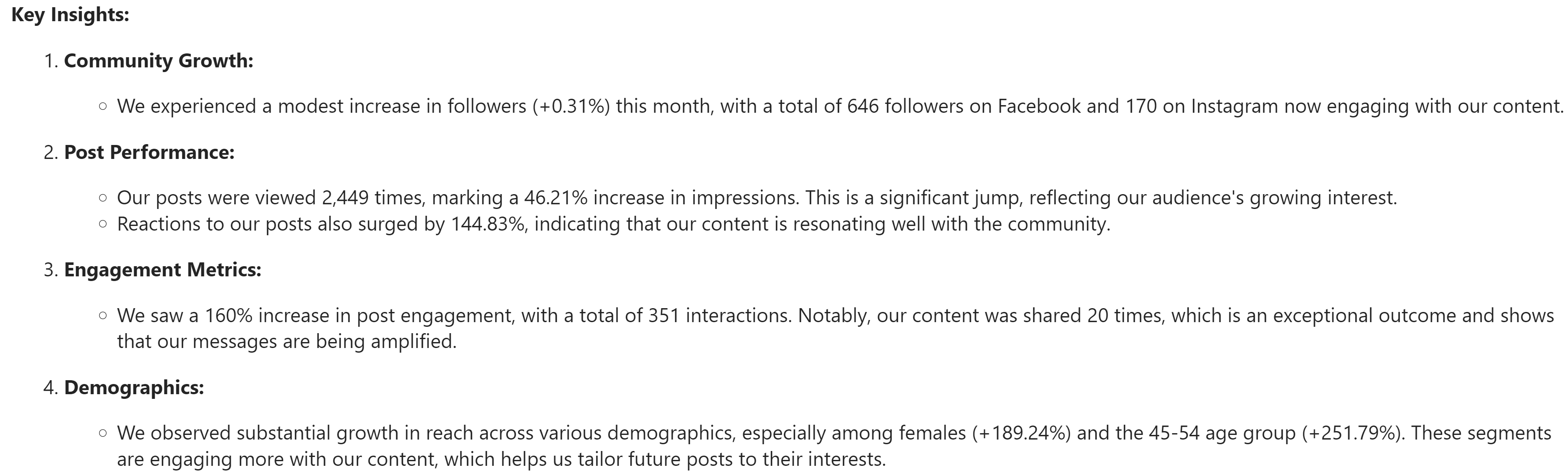 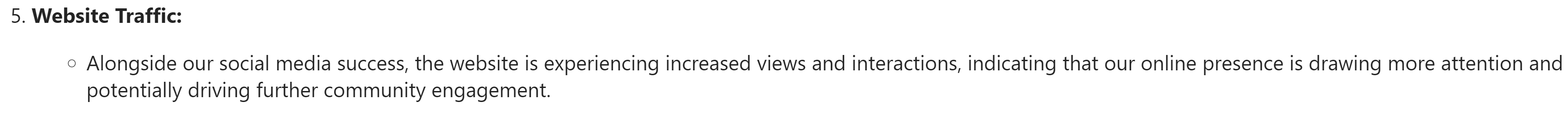 Fundraiser
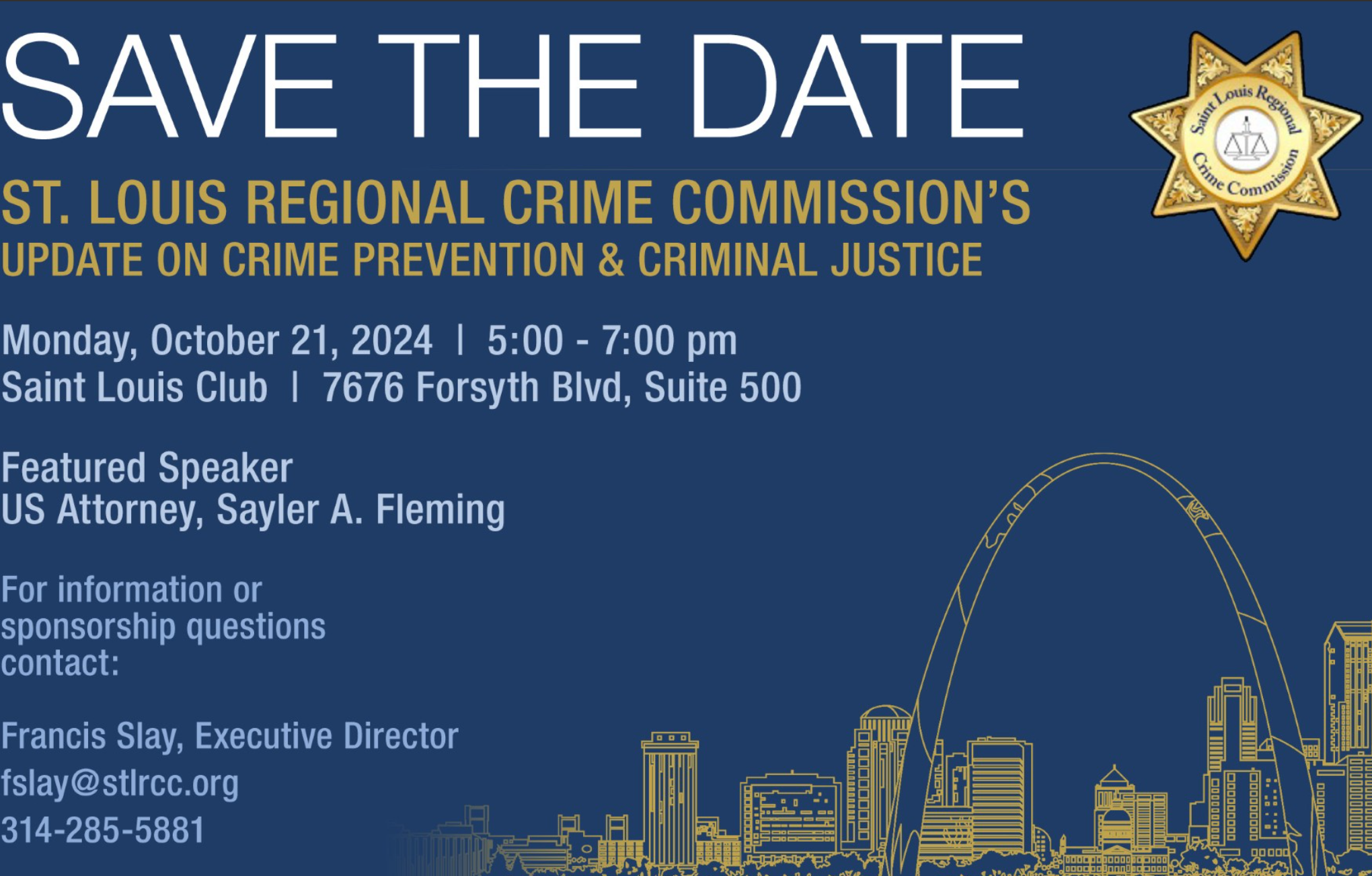 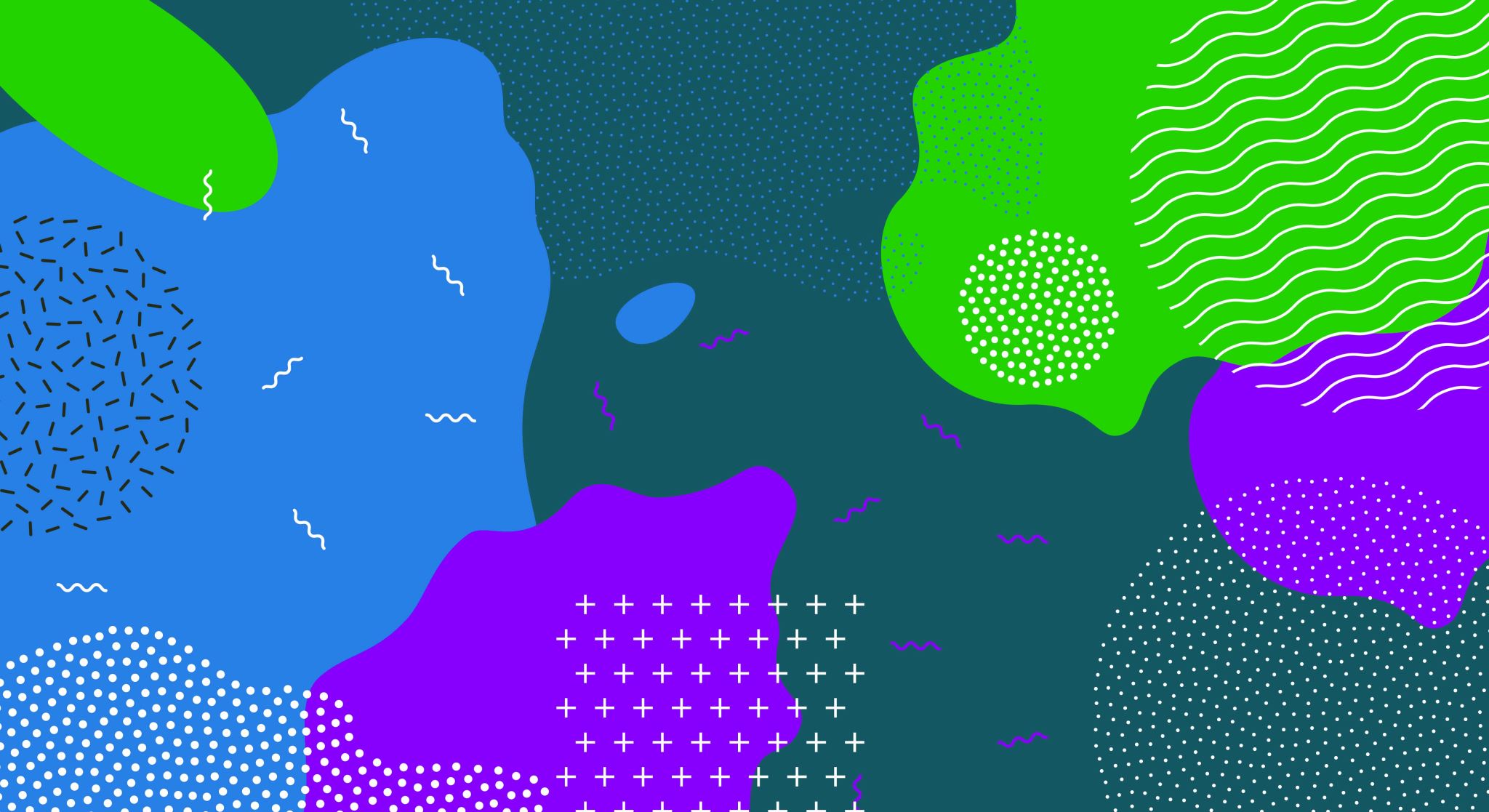 NSI Outreach: August-Sept2024 Update
Alvin Ferguson & Melissa Brown
61 Total Individual Engagements between June-July 2024
Locations of CWE NSI Outreach  Engagements between June-July 2024:
Maps – All Engagements
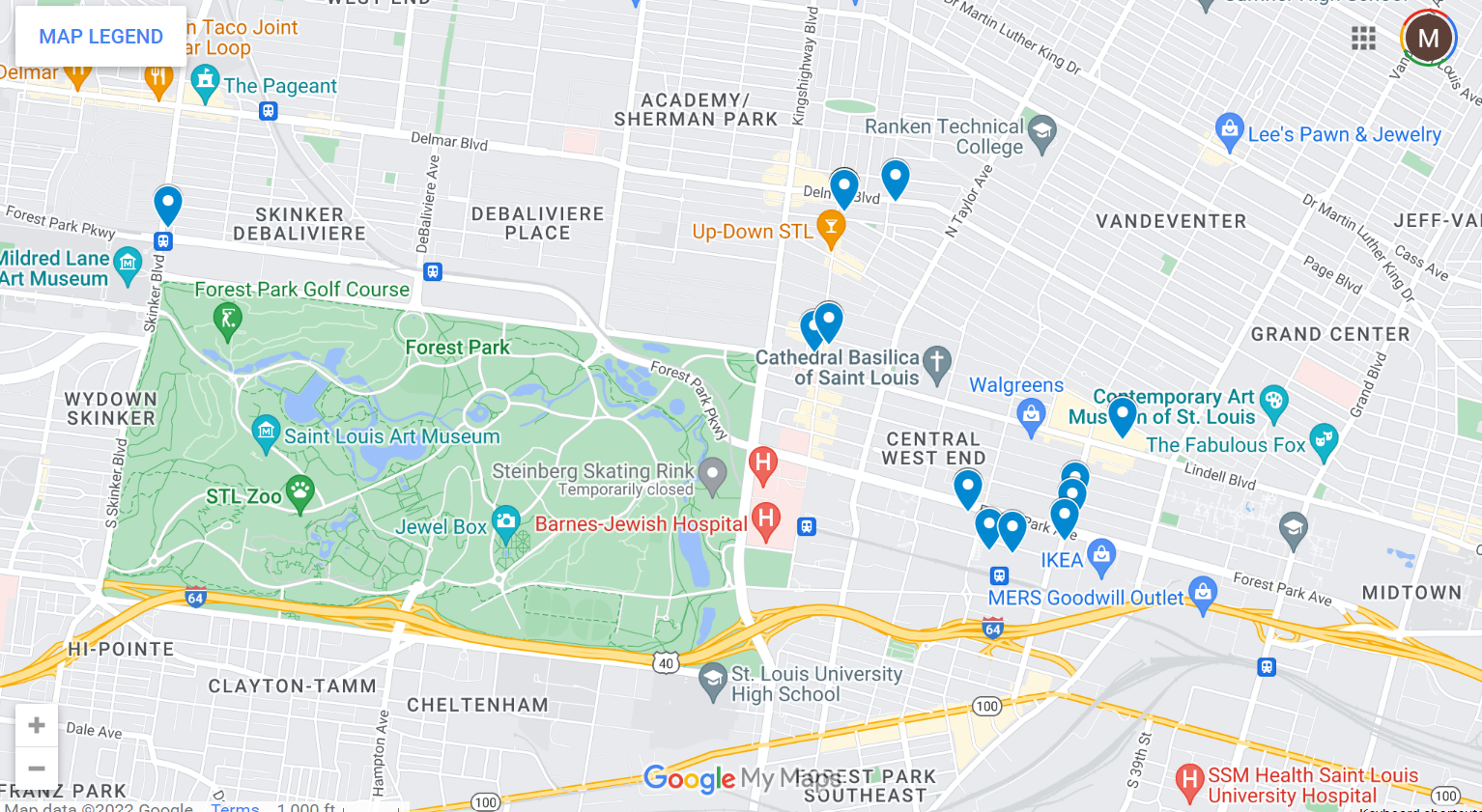 Maps – East Loop, DeBaliviere Place
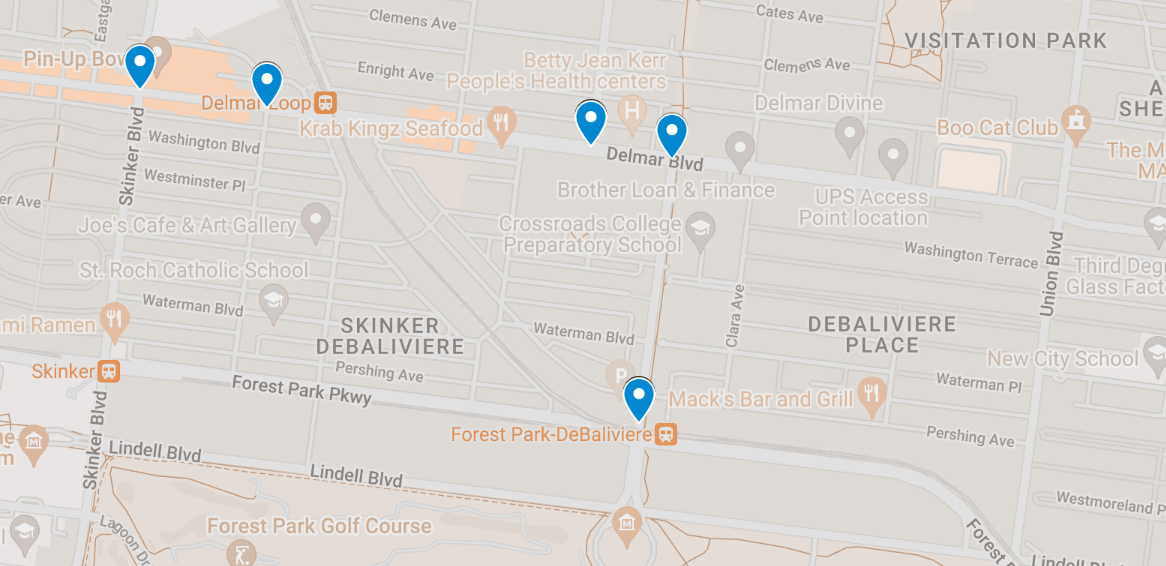 Maps – FPSE
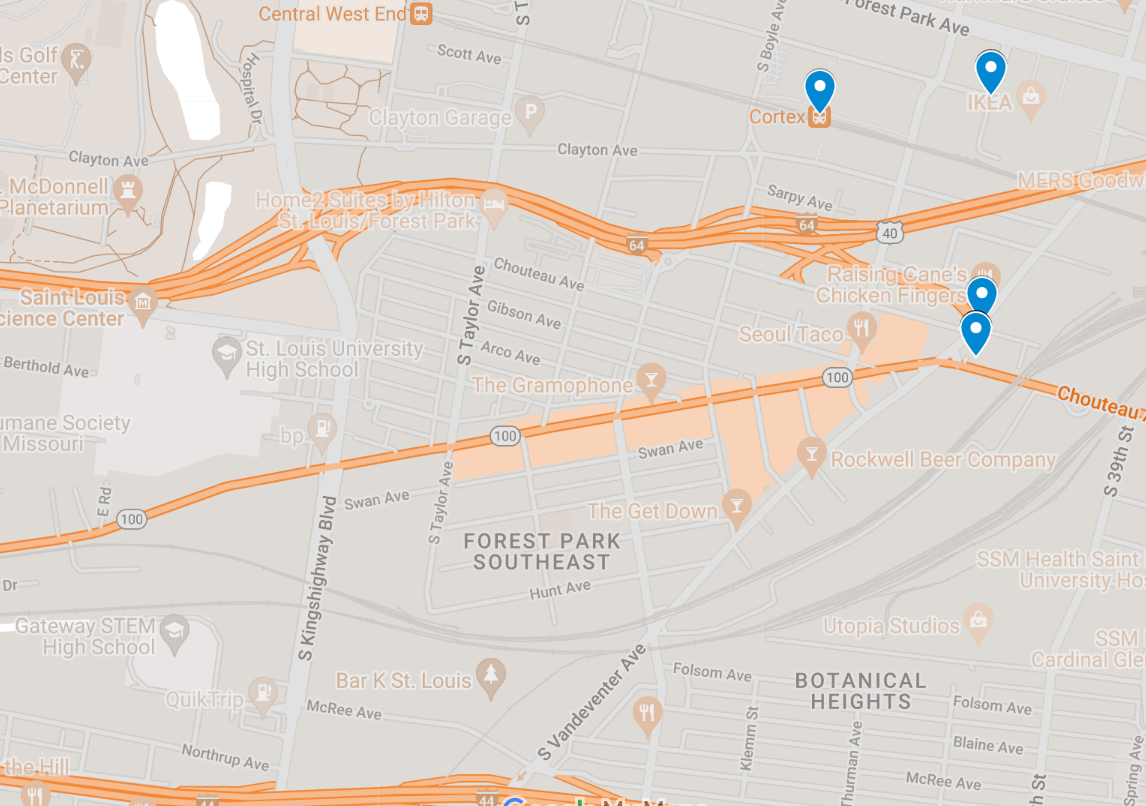 Maps – Northern Area
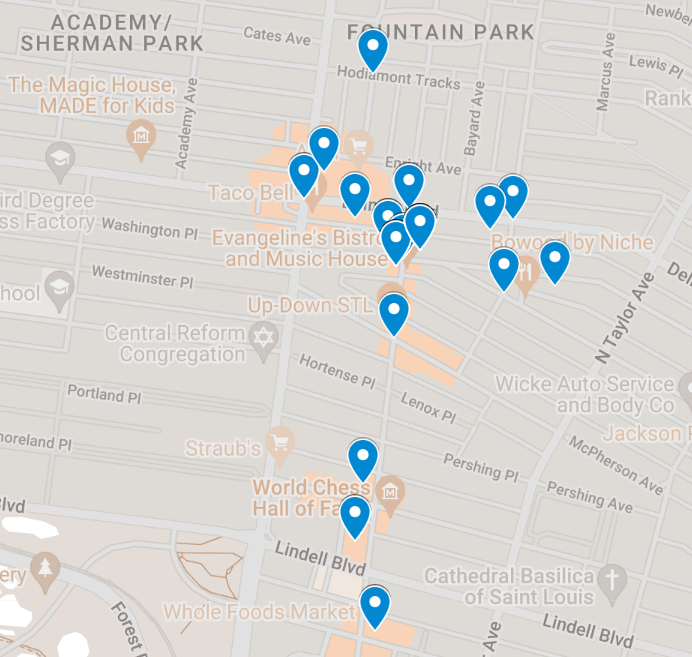 Maps – CWE North SBD
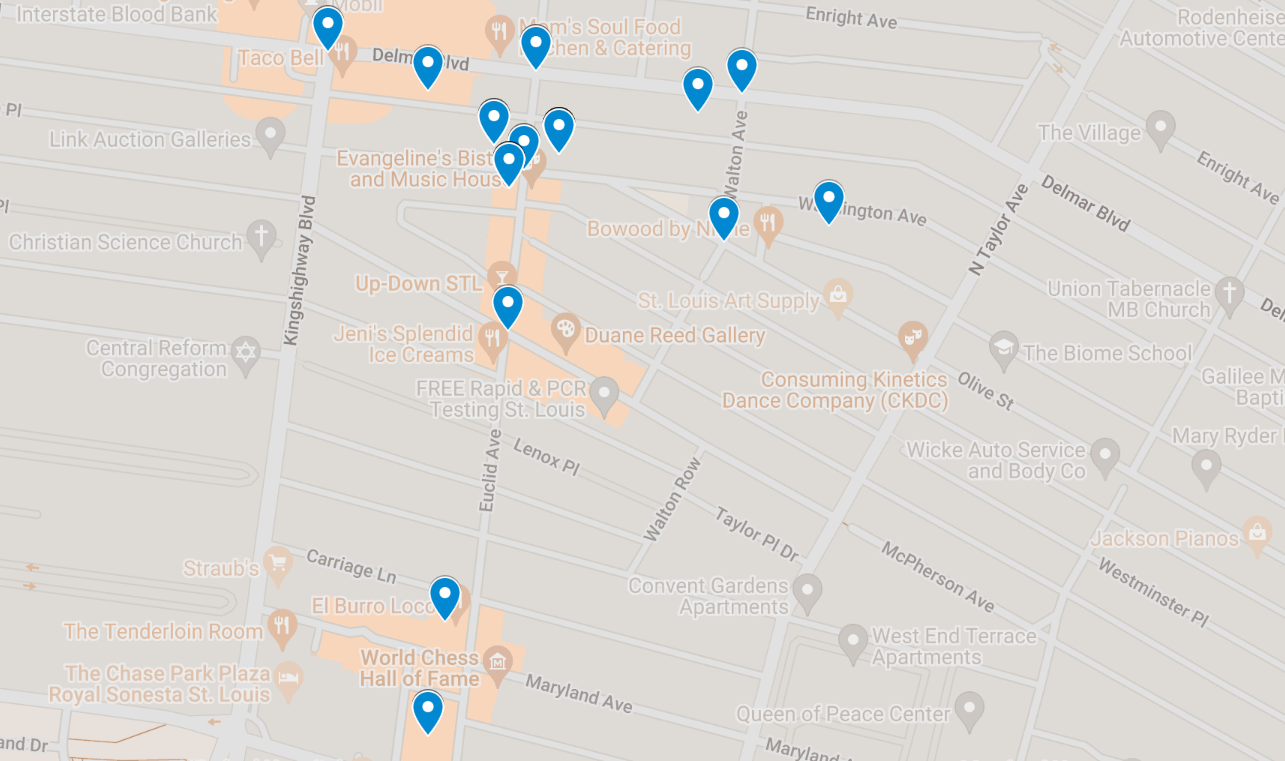 Maps – CWE Southeast SBD, Cortex
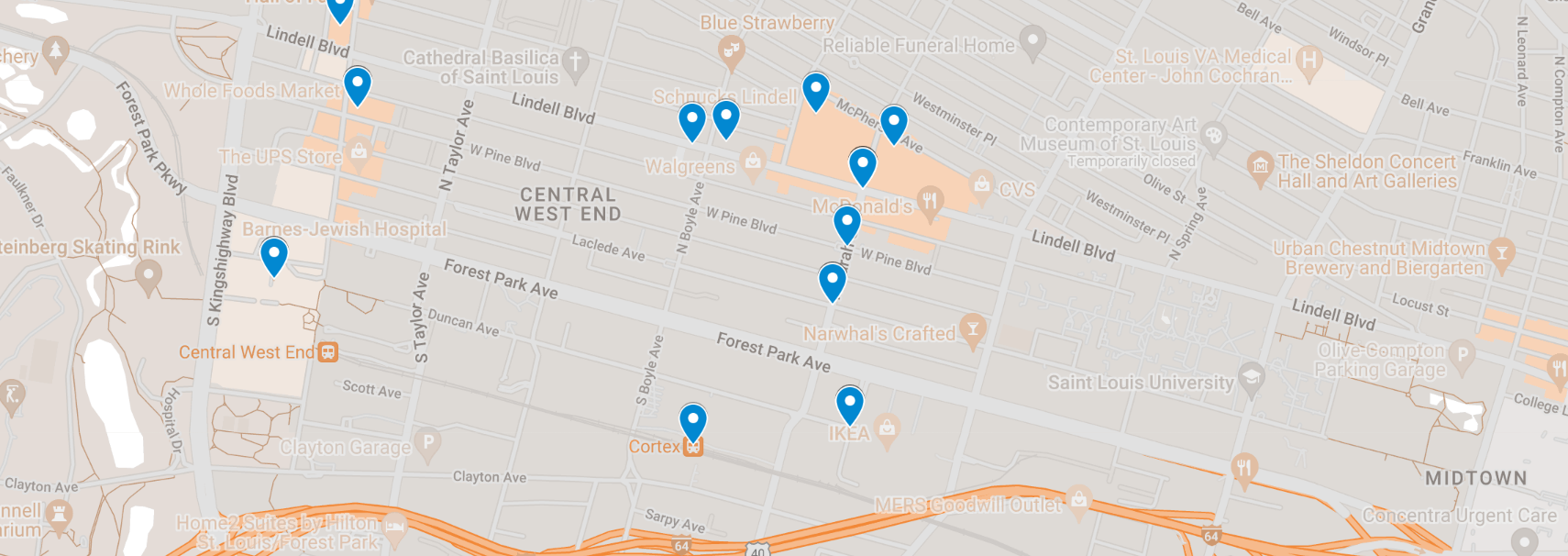 Maps – Medical Campus
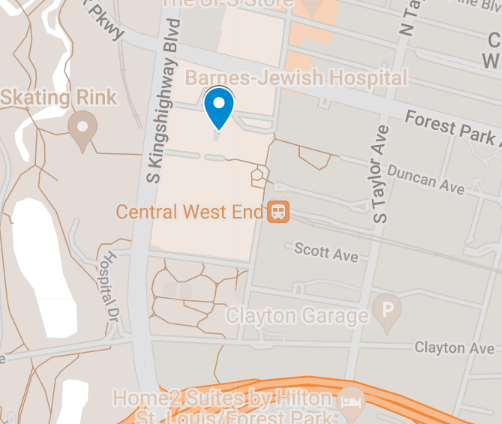 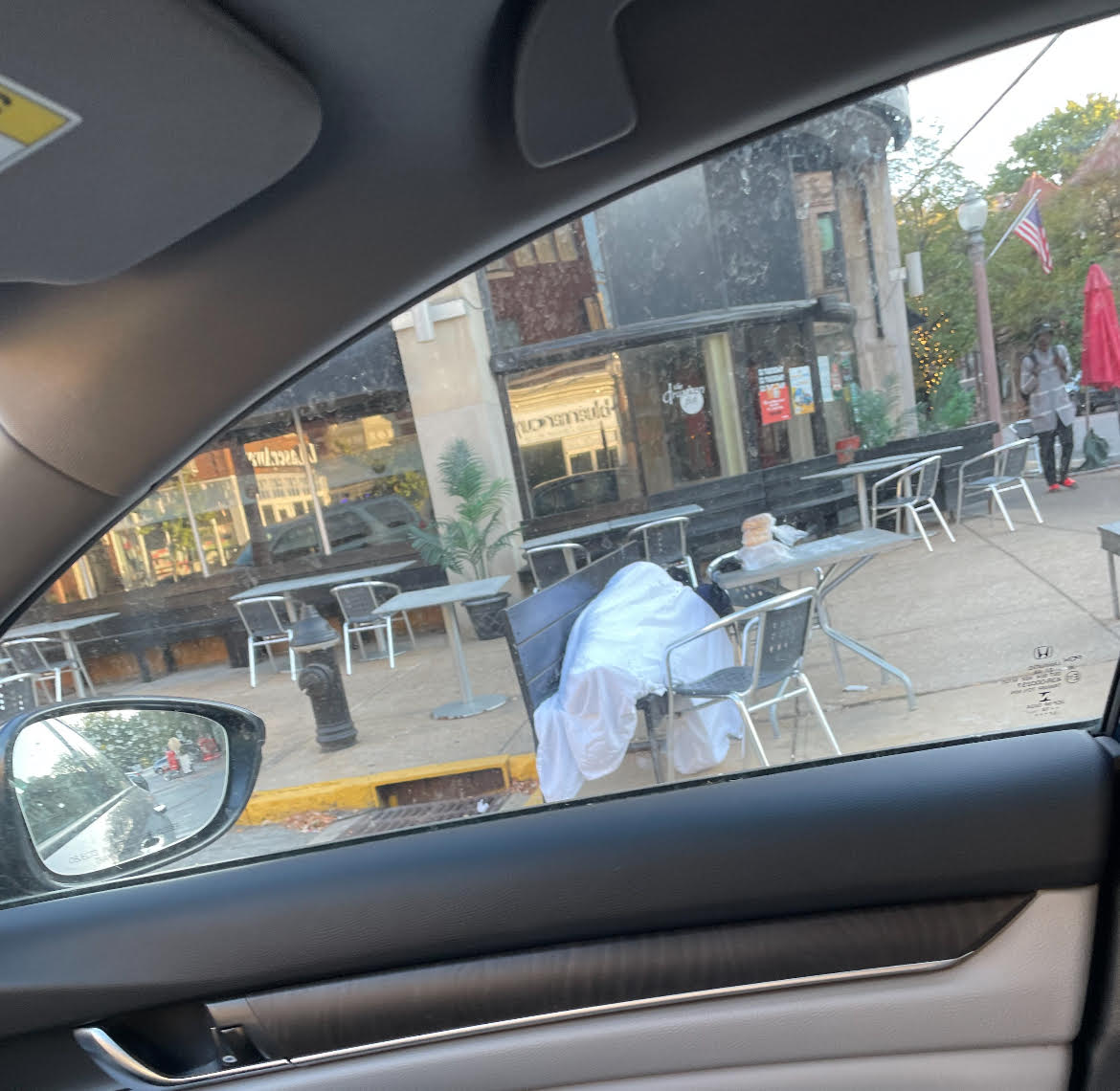 Community Interaction
We received an email from the community concerning unhoused sleeping at Euclid and Maryland overnight/early morning hours. Outreach was able to connect with these individuals. We have a good relationship with both men sleeping at the businesses and Al was able to get them to move with no problems. Between our efforts combined with TCF this problem should be taken care of.
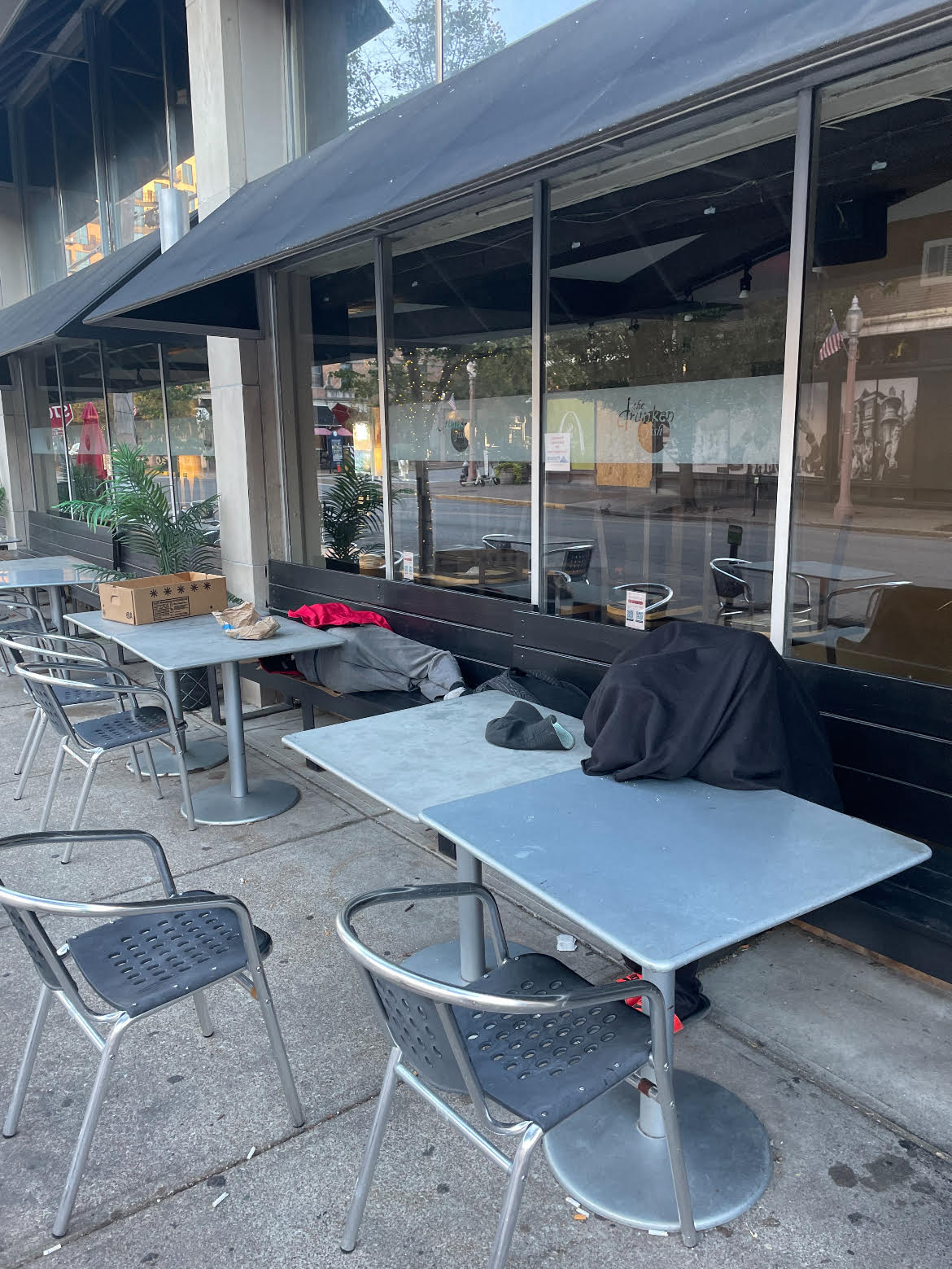 Chestnut Healthcare
Substance use treatment and prevention
Mental health tx and housing for persons with mental illness
Primary care treatment and Outreach services

AL and I have connected with the outreach worker for Chestnut and they have a program with the metrolink where the outreach worker rides the bus system and connects with unhoused on the bus routes. Upon doing this they have connected with Biddle House and because of the good relationship Al has built with the outreach we now have access to beds at Biddle house anytime needed. They have set aside beds to access upon immediate need. This connection will allow Al and I to get people in shelter when needed.